Лекция
Комплексонометрия, меркуриметрия
1
Стандартизация титрантов
2
Титрант  0,1 М – 0,05 М – 0,02 М раствор натрия эдетата (трилона Б)  fэкв(Na ЭДТА) = 1/2, 
Приготовление 0,1 М р-ра. Навеску натрия эдетата растворяют в воде с добавлением NaOH (в м.к.)
Cтандартизация: 1) по т.н. цинка РО
Zn + 2HCl  ZnCl2 + H2*






Среда слабокислая (создается добавлением гексаметилентетрамина, рН5)
Ind – ксиленоловый оранжевый (титруют от фиолетово-розовой до жёлтой окраски)
* Водород удаляют бромом, избыток брома удаляют кипячением
3
Титрант  
0,05 М раствор магния сульфата MgSO47H2O
fэкв(MgSO47H2O) = 1/2
0,1 М раствор магния хлорида MgCl2 fэкв(MgCl2) = 1/2

Приготовление р-ра. Навеску MgSO47H2O  (или MgCl2)  растворяют в воде (в м.к.)
Cтандартизация: по стандартному раствору натрия эдетата
Среда – щелочная, создаётся  аммиачным буферным раствором, рН9,5-10
Ind – КХЧС (титруют от фиолетовой до синей окраски)
4
Титрант  
0,05 М раствор цинка хлорида ZnCl2  fэкв(ZnCl2) = 1/2
0,1 М раствор цинка сульфата ZnSO47H2O fэкв(ZnSO47H2O) = 1/2

Приготовление р-ра. Навеску ZnSO47H2O  (или ZnCl2)  растворяют в воде(в м.к.), при необходимости подкисляют  HCl до исчезновения опалесценции
Cтандартизация: по стандартному раствору натрия эдетата
Среда – слабокислая (создается добавлением гексаметилентетрамина, рН5)
Ind – ксиленоловый оранжевый (титруют от фиолетово-розовой до жёлтой окраски)
5
Титрант  
0,1 М – 0,05 М раствор свинца(II) нитрата Pb(NO3)2 
fэкв(Pb(NO3)2)= 1/2

Приготовление р-ра. Навеску Pb(NO3)2 растворяют в воде (в м.к.)
Cтандартизация: по стандартному раствору натрия эдетата
Среда – слабокислая (создается добавлением гексаметилентетрамина, рН5)
Ind – ксиленоловый оранжевый (титруют от фиолетово-розовой до жёлтой окраски)
6
ГФ XIV ОФС «Комплексонометрическое титрование»
      Натрия эдетат образует с катионами различных металлов в стехиометрическом отношении (1:1) устойчивые и хорошо растворимые в воде комплексонаты, что позволяет использовать его для количественного определения алюминия, висмута, кальция, магния, свинца, цинка и других ионов металлов в лекарственных препаратах
     Взаимодействие металлоиндикаторов с катионами определяемых металлов должно быть обратимым и константа устойчивости металлоиндикаторного комплекса должна быть на 104 меньше константы устойчивости комплекса катиона металла с титрантом
7
Прямое титрование раствором натрия эдетата проводят следующим образом: к раствору анализируемого катиона прибавляют буферный раствор, имеющий необходимое значение рН, и указанное количество металлоиндикатора. 
     В точке эквивалентности окраска раствора изменяется от окраски комплекса катиона с металлоиндикатором до окраски свободного металлоиндикатора. 
      При обратном титровании избыток натрия эдетата оттитровывают при определенном значении рН в присутствии соответствующего металлоиндикатора растворами солей магния, свинца, цинка и др. до перехода окраски свободного индикатора до окраски комплекса металлоиндикатора с катионом титранта.
8
Алюминий – обратное титрование
1 способ. К навеске соли алюминия добавляют избыток NaЭДТА, индикатор ксиленоловый оранжевый, среда – слабокислая (создаётся ГМТА) 





остаток NaЭДТА оттитровывают сульфатом цинка,
9
Избыточная капля ZnSO4 образует комплекс с индикатором и цвет раствора меняется
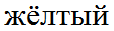 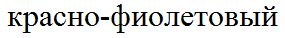 10
2 способ. К навеске соли алюминия добавляют избыток NaЭДТА, остаток NaЭДТА оттитровывают сульфатом цинка, среда – уксуснокислая, Ind – дитизон
Избыточная капля ZnSO4 образует комплекс с индикатором и цвет раствора меняется
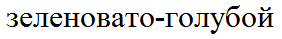 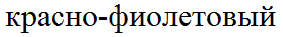 11
Висмут – прямое титрование
К навеске соли висмута добавляют индикатор ксиленоло-вый оранжевый, среда – слабокислая (создаётся ГМТА) 
титруют NaЭДТА. Когда все ионы висмута будут оттитрованы избыточная капля титранта разрушает комплекс ионов висмута с индикатором и цвет раствора меняется:
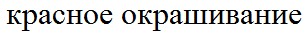 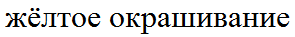 12
Кальций – определяется прямым титрованием
1 способ. К навеске соли кальция добавляют индикатор – хальконкабоновая кислота, NaOH (рН>12) и титруют NaЭДТА
13
Когда все ионы кальция будут оттитрованы избыточная капля титранта NaЭДТА разрушает комплекс ионов кальция с индикатором и цвет раствора меняется:
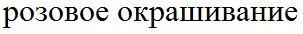 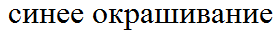 14
2 способ. К навеске соли кальция добавляют аммиачный буферный раствор (рН9,510,0), индикатор – КХТС, титруют NaЭДТА. Когда все ионы кальция будут оттитрованы избыточная капля титранта NaЭДТА разрушает комплекс ионов кальция с индикатором и цвет раствора меняется:
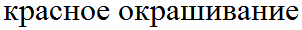 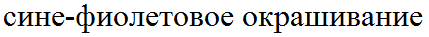 15
Магний – определяется прямым титрованием
1 способ. К навеске соли магния добавляют аммиачный буферный раствор (рН9,510,0), индикатор – КХЧС, титруют NaЭДТА. Когда все ионы кальция будут оттитрованы избыточная капля титранта разрушает комплекс ионов магния с индикатором и цвет раствора меняется:
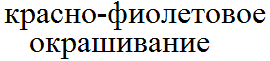 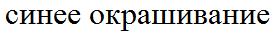 16
Свинец – прямое титрование
К навеске соли свинца добавляют индикатор ксиленоло-вый оранжевый, среда – слабокислая (создаётся ГМТА) 
титруют NaЭДТА. Когда все ионы свинца будут оттитрованы избыточная капля титранта разрушает комплекс ионов свинца с индикатором и цвет раствора меняется:
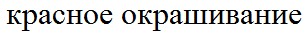 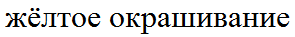 17
Цинк – прямое титрование
К навеске соли цинка добавляют индикатор ксиленоловый оранжевый, среда – слабокислая (создаётся ГМТА), 
титруют NaЭДТА. Когда все ионы цинка будут оттитрованы избыточная капля титранта разрушает комплекс ионов цинка с индикатором и цвет раствора меняется:
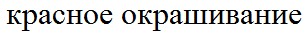 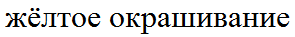 18
Применение комплексонометрии
Прямое титрование применяется для определения содержания солей магния, кальция, цинка, висмута

Кальция глюконат (|| к.о.), кальция хлорид гексагид-рат титруют 0,05 М раствором NaЭДТА с добавлением аммиачного буферного раствора по КХТС
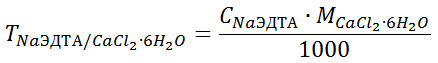 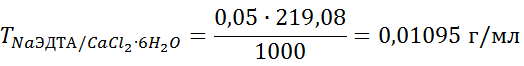 19
Магния сульфат MgSO47H2O (|| к.о.),  магния карбонат гидрат и магния оксид титруют в среде аммиачного буферного раствора по КХЧС
Появление окраски свободного индикатора (синей) укажет на конец титрования
Содержание магния карбоната гидрата пересчитывают на MgO, которого должно быть 40,045,0%
20
Цинка оксид титруют 0,05 М NaЭДТА в среде аммиачного буфера по КХЧС от красно-фиолетового до синего окрашивания,  || к.о.



Цинка сульфат гептагидрат ZnSO47H2O (М.м. 287,58) титруют 0,05 М NaЭДТА в среде аммиачного буфера по КХТС от красного до синего окрашивания, || к.о.
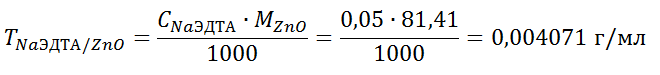 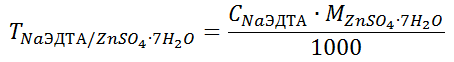 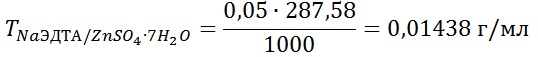 21
Висмута субгаллат  


после минерализации (прокаливание в муфельной печи и растворение в азотной кислоте) титруют 0,05 М нат-рия ЭДТА по ксиленоловому оранжевому от красного до жёлтого окрашивания или по пирокатехиновому фиолетовому от синего до жёлтого окрашивания. Рассчитывают содержание висмута (А.м. 209 г/моль), которого д.б. 47,051,0% в пересчёте на сухое вещество
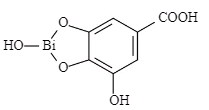 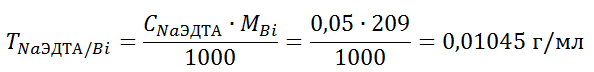 22
Комплекс Bi3+ с пирокатехиновым фиолетовым



   




Синий
23
Висмута субнитрат (висмута нитрат основной ) 4[Bi(OH)2NO3]·BiO(OH) после растворения в азотной кислоте титруют 0,05 М раствором натрия эдетата по ксиленоловому оранжевому или пиракатехиновому фиолетовому. Рассчитывают содержание Bi2O3, которого д.б. 79,082,0% в пересчёте на сухое вещество
     М.м (Bi2O3) делят на 2, т.к. по уравнению реакции одна молекула NaЭДТА соответствует одному иону висмута(III)
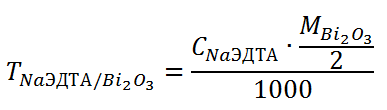 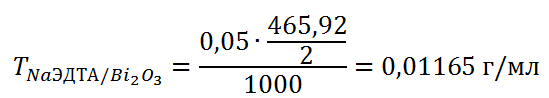 24
Алюминия гидроксид полигидрат Al(OH)3nH2O 
К навеске ЛВ добавляют избыток NaЭДТА, ацетатный буферный раствор (рН 4,5), Ind – дитизон, титруют 
0,05 М раствором сульфата цинка до ярко-розового окрашивания, || к.о.
     Рассчитывают содержание Al(OH)3, которого д.б. не менее 76,5%.
25
В антибиотиках стрептомицина сульфат, гентамицина сульфат и др. количественно определяют антимикроб-ную активность методом диффузии в агар, кроме того, определяют показатель «Сульфаты»
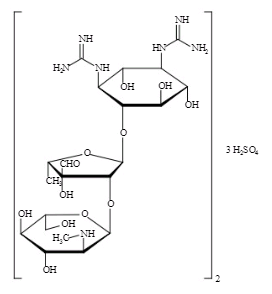 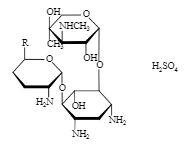 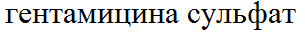 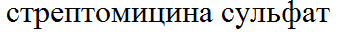 26
Для этого к навеске ЛВ добавляют раствор аммиака до рН 11, прибавляют избыток 0,1 М раствора BaCl2, индикатор – фталеиновый пурпурный, остаток BaCl2 оттитровывают 0,1 М раствором NaЭДТА до исчезновения фиолетово-синего окрашивания, || к.о.




Рассчитывают содержание SO42, которых должно быть
от 32,0 до 35,0% в пересчёте на безводное вещество в гентамицине сульфате и от 18,0 до 21,5% в пересчёте на сухое вещество в стрептомицине сульфате
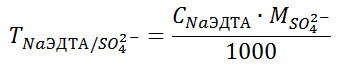 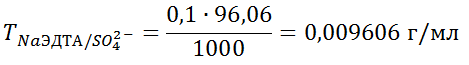 27
Стрептомицина сульфат:

R3H2SO4 + BaCl2  R + 3BaSO4 + 6HCl










W – потеря в массе при высушивании или вода, %
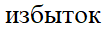 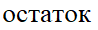 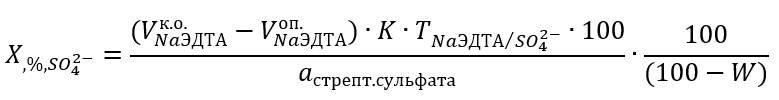 28
Титрант  
0,05 М (0,1 н.) раствор ртути(II) нитрата
fэкв(Hg(NO3)2) = 1/2, 
Приготовление. Навеску растворяют в подкисленной азотной кислотой воде (в м.к.)
Cтандартизация: по т.н. натрия хлорида РО
Ind – дифенилкарбазон
29
Применение меркуриметрии
Применяется для определения хлоридов, бромидов. Среда – азотнокислая, Ind – дифенилкарбазон, титруют от желтого до светло-фиолетового окрашивания.  Например, для  натрия хлорида:
2NaCl + Hg(NO3) → HgCl2  +  2NaNO3
fэкв(NaCl) = 1, в т.э. образуется комплекс:












Для кальция хлорида fэкв(CaCl2) = 1/2.
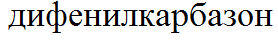 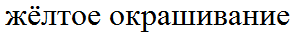 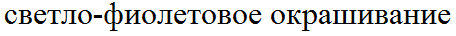 30
При определении йодидов титруют до образования красной мути. Например, определение натрия йодида:
2KI + Hg(NO3)2  HgI2 + 2KNO3
HgI2 + 2KI  K2[HgI4]
     В избытке KI оранжевый осадок HgI2  растворяется с образованием бесцветного комплекса K2[HgI4]
    После того как все свободные йодид-ионы перейдут в комплекс, избыточная капля титрованного раствора ртути(II) нитрата, вступая во взаимодействие с частью комплексного иона, вновь образует нерастворимый оранжевый осадок ртути дийодида, свидетельствующий о конце титрования:
K2[HgI4] + Hg(NO3)2  HgI2 + 2KNO3
fэкв(KI)=2.
31
Спасибо за внимание!
32